Осени приметы
Тонкая берёзкаВ золото одета.Вот и появилась осени примета.Птицы улетаютВ край тепла и света,Вот вам и другаяОсени примета.Сеет капли дождикЦелый день с рассвета.Этот дождик тожеОсени примета.Горд мальчишка, счастлив:Ведь на нём надетаШкольная рубашка,Купленная летом.Девочка с портфелем.Каждый знает: это –Осени идущейВерная примета.
                                                                               
                                                                                    (Л. Преображенская)
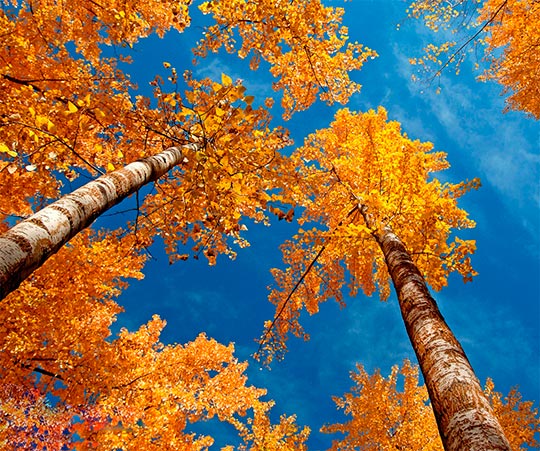 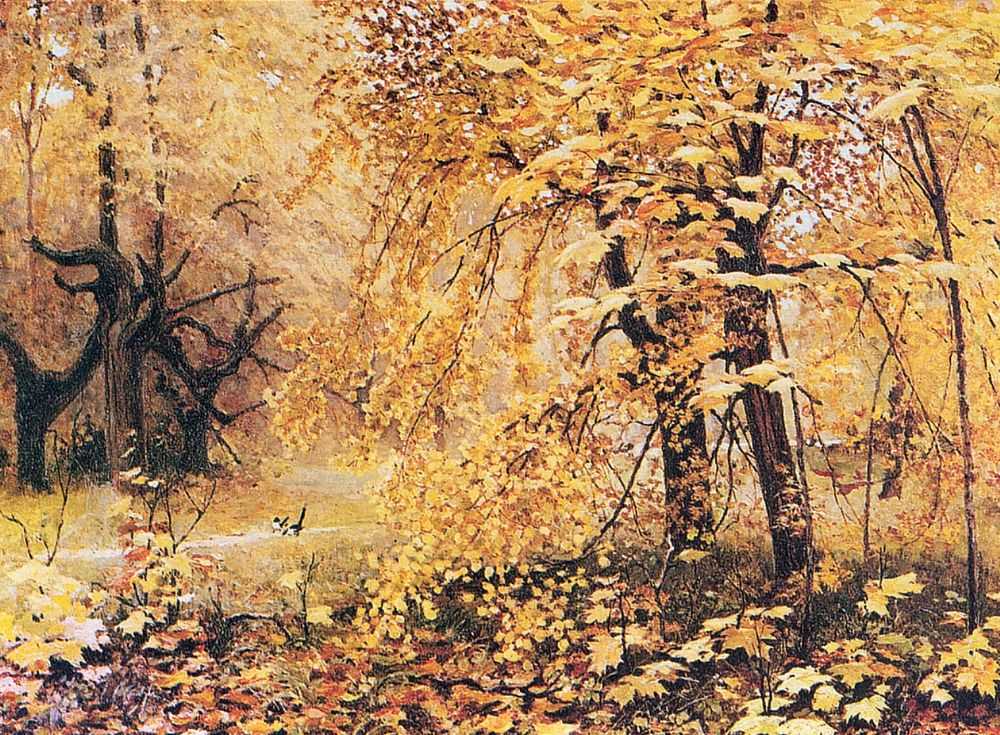 Остроухов И.С. Золотая осень.1887
Осень
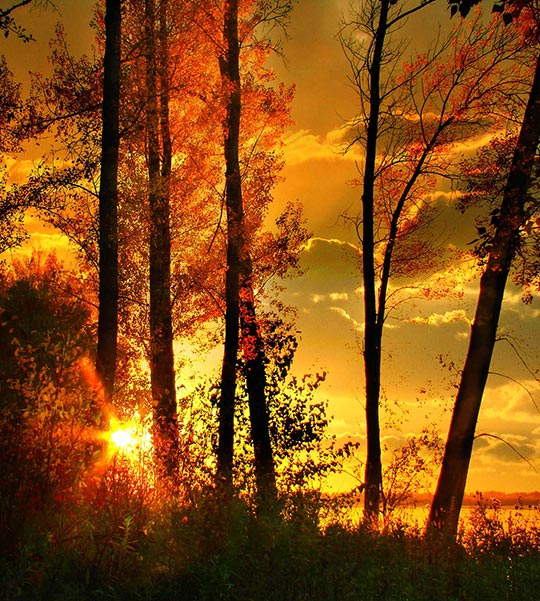 Летних листьев влажный лепетСтих и поредел.Лист кленовый, словно лебедь,Кружит по воде.Собрались берёзы в стаи,Только ветра ждут.Дым ветвится, вырастая —Где-то листья жгут…И в саду, в тумане беломСлышен за сто вёрстЗвук паденья яблок спелых,Переспелых звёзд.
                              (И. Гамазкова)
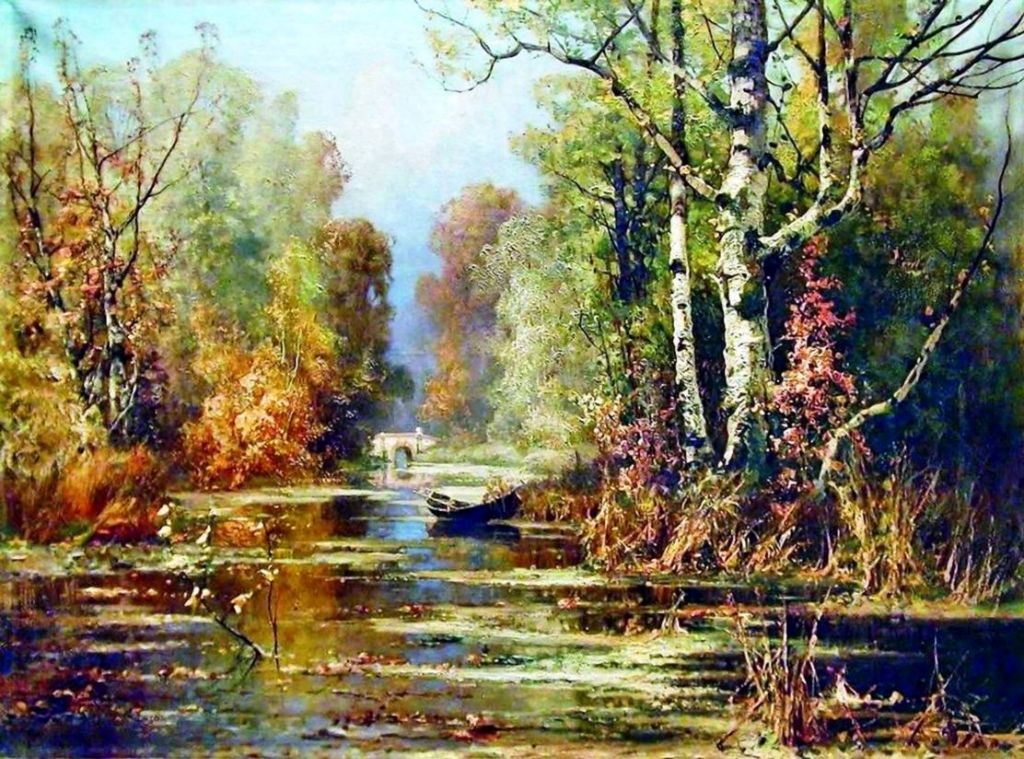 Клевер Ю.Ю. Осенний парк
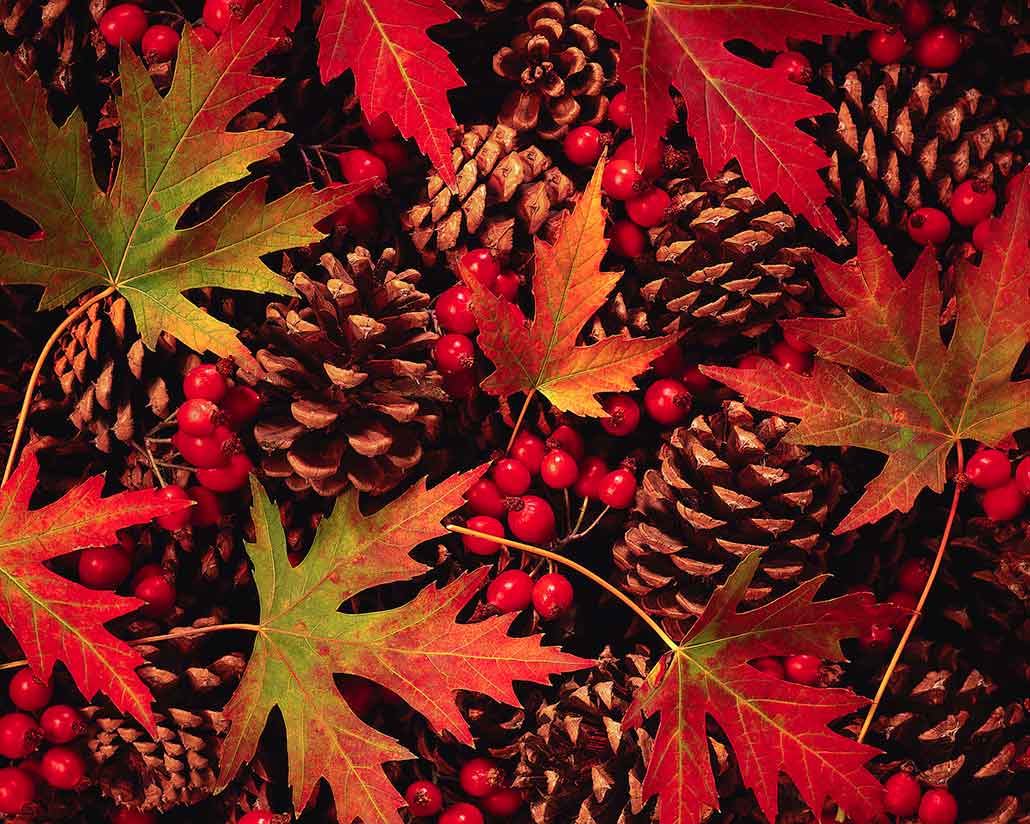 Собрались и полетели
Собрались и полетелиУтки в дальнюю дорогу .Под корнями старой елиМастерит медведь берлогу.Заяц в мех оделся белый,Стало зайчику тепло.Носит белка месяц целыйПро запас грибы в дупло.Рыщут волки ночью темнойЗа добычей по лесам.Меж кустов к тетерке соннойПробирается лиса.Прячет на зиму кедровкаВ старый мох орехи ловко.Хвою щиплют глухари.Зимовать к нам прилетелиСеверяне-снегири.
            
                          (Е. Головин)
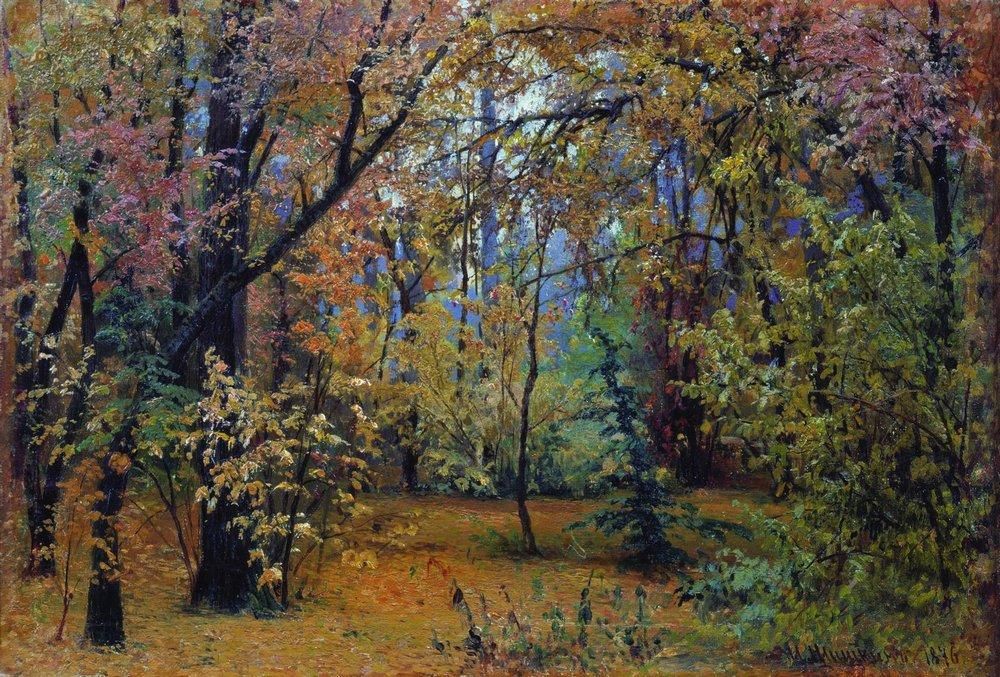 Шишкин И.И. Осенний лес. 1876
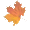 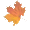 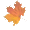 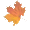 Ковровые дорожки
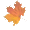 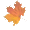 За осенними тучами где-тоЖуравлиный затих разговор.На дорожки, где бегало лето,Разноцветный улёгся ковёр.Воробей загрустил за окошком,Непривычно притихли дома.По осенним ковровым дорожкамНезаметно приходит зима.
                         (В. Орлов)
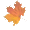 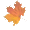 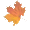 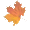 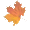 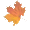 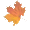 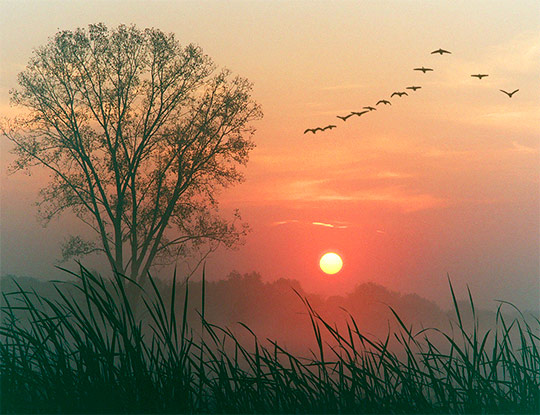 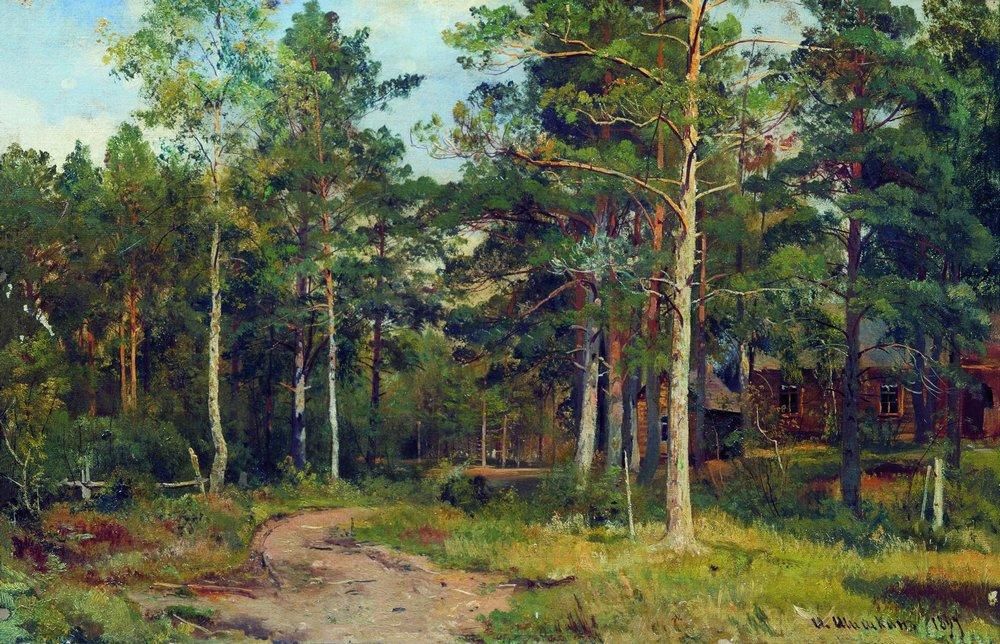 Шишкин И.И. Осенний пейзаж. Дорожка в лесу.
Кто-то ходит у ворот –То заденет ветку,То травинки соберётИ подбросит кверху.То начнёт рябину гнутьУ забитой дачи,Вот на лужу взялся дуть,Как на чай горячий.И не мёрзнет без пальтоВ зябкий синий вечер...Этот кто-то – он никто,Он – осенний ветер.   
                     (Л. Дербенев)
Осенний ветер
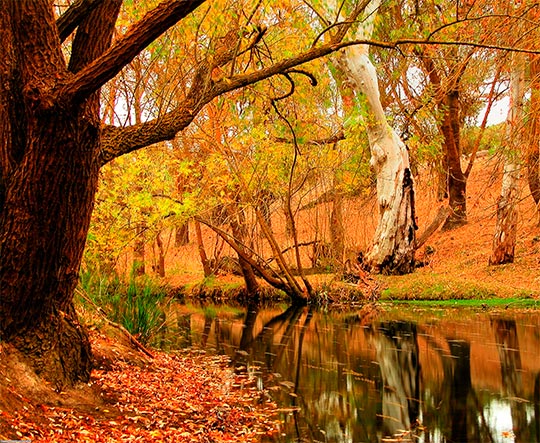 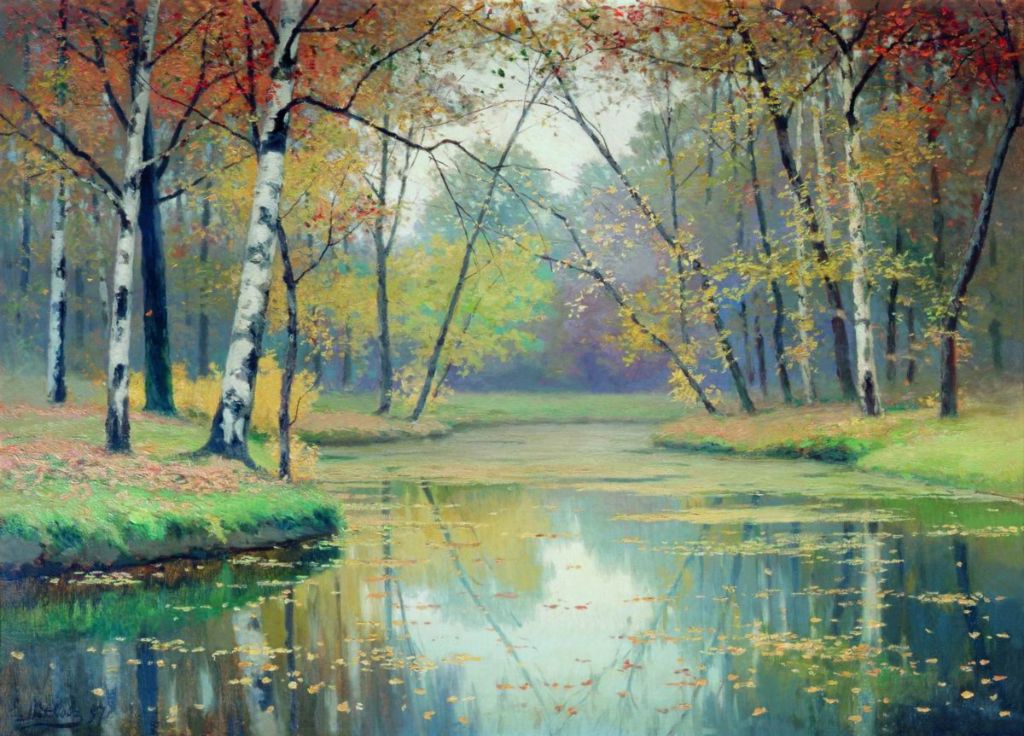 Волков Е.Е Осенний пейзаж
Осень - швея
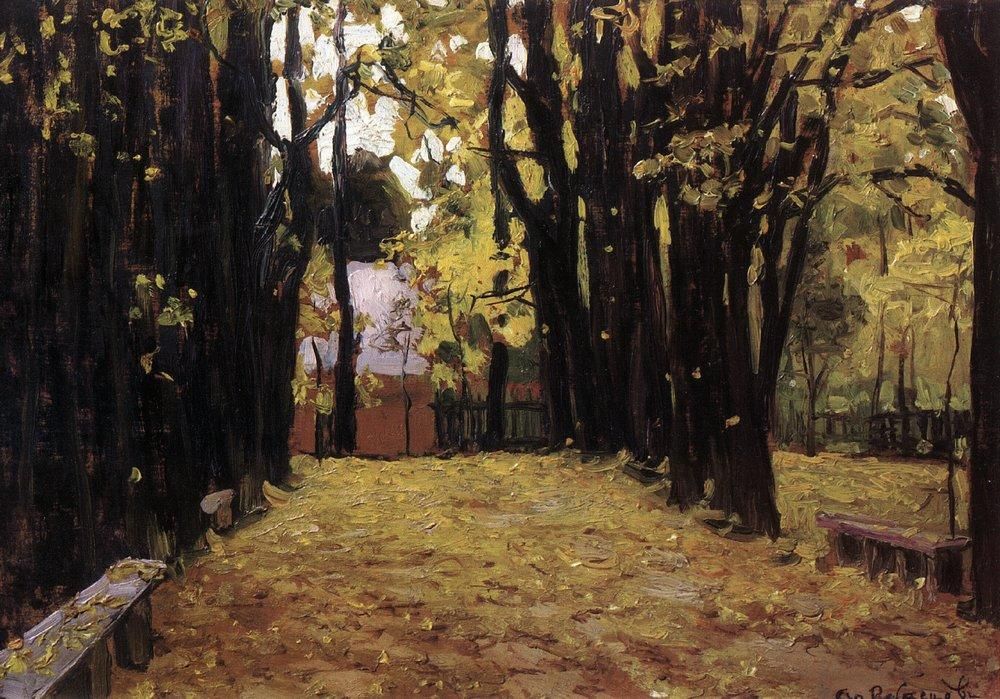 Чтоб крошка-земля без хлопот зимовала,Ей осень лоскутное шьёт одеяло.Листок аккуратно к листку пришивает,Сосновой иголкой стежок подгоняет.Листочки на выбор – любой пригодится.Вот рядом с багровым лиловый ложится,Хоть очень по вкусу швее золотистый,Сгодится и бурый, и даже пятнистый.Скрепляет их бережно нить паутины.Прекрасней чем эта, не сыщешь картины.
                                   (Т. Гусарова )
Васнецов А.М. Осень
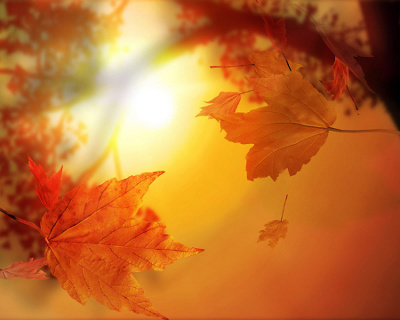 ОСЕНЬ В СТИХАХ И КАРТИНАХ.
Презентацию выполнила воспитатель ДОУ  № 56
Петрова А. Е.